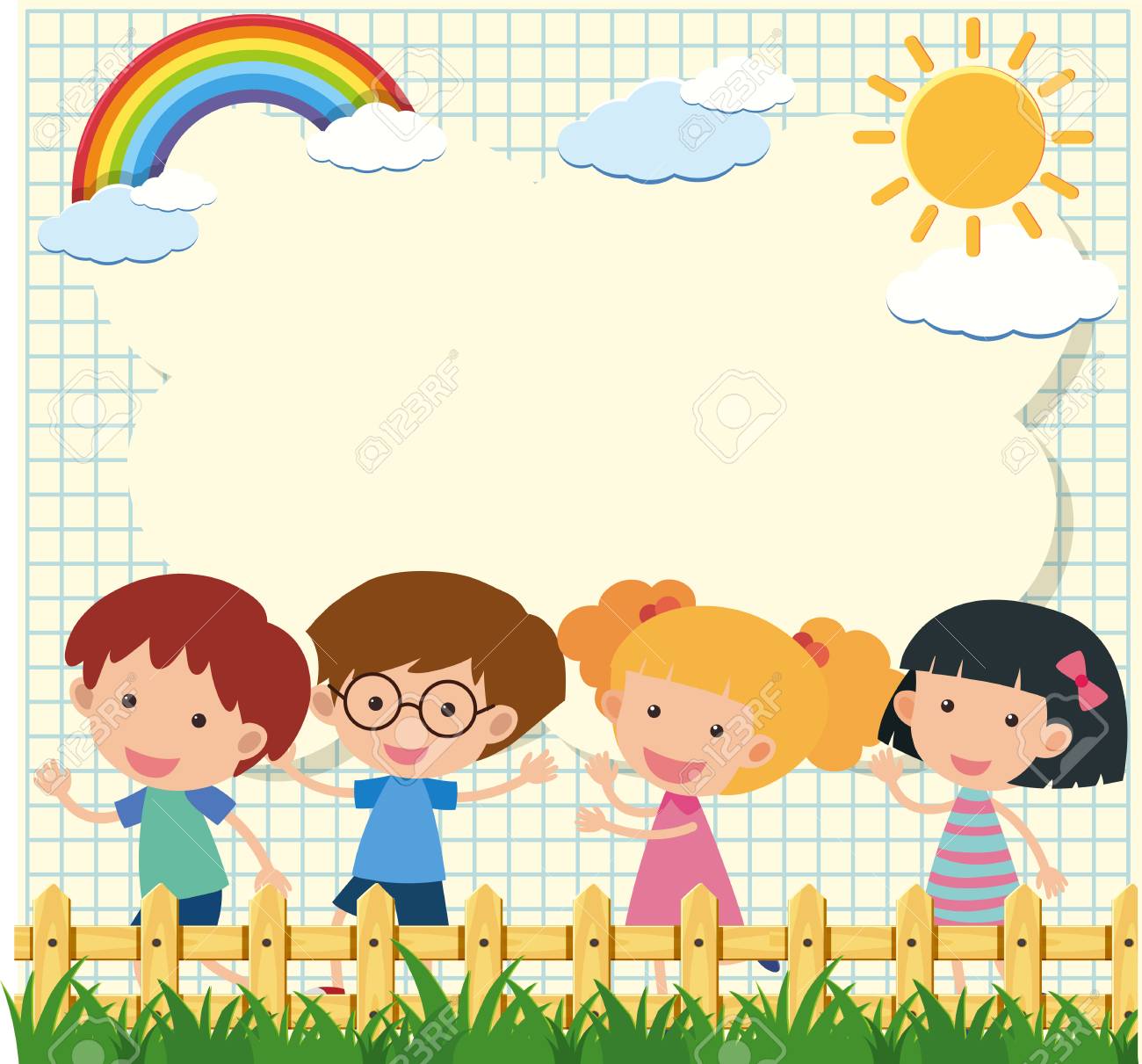 Chào mừng các con đến với tiết toán.
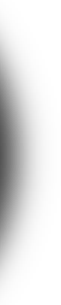 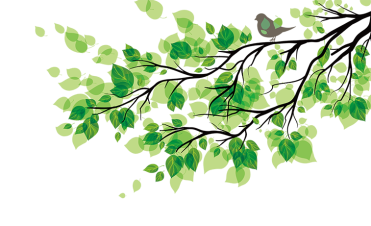 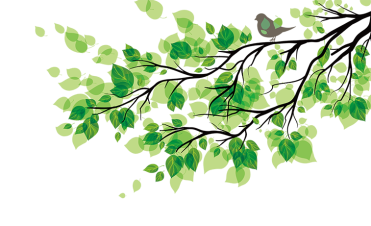 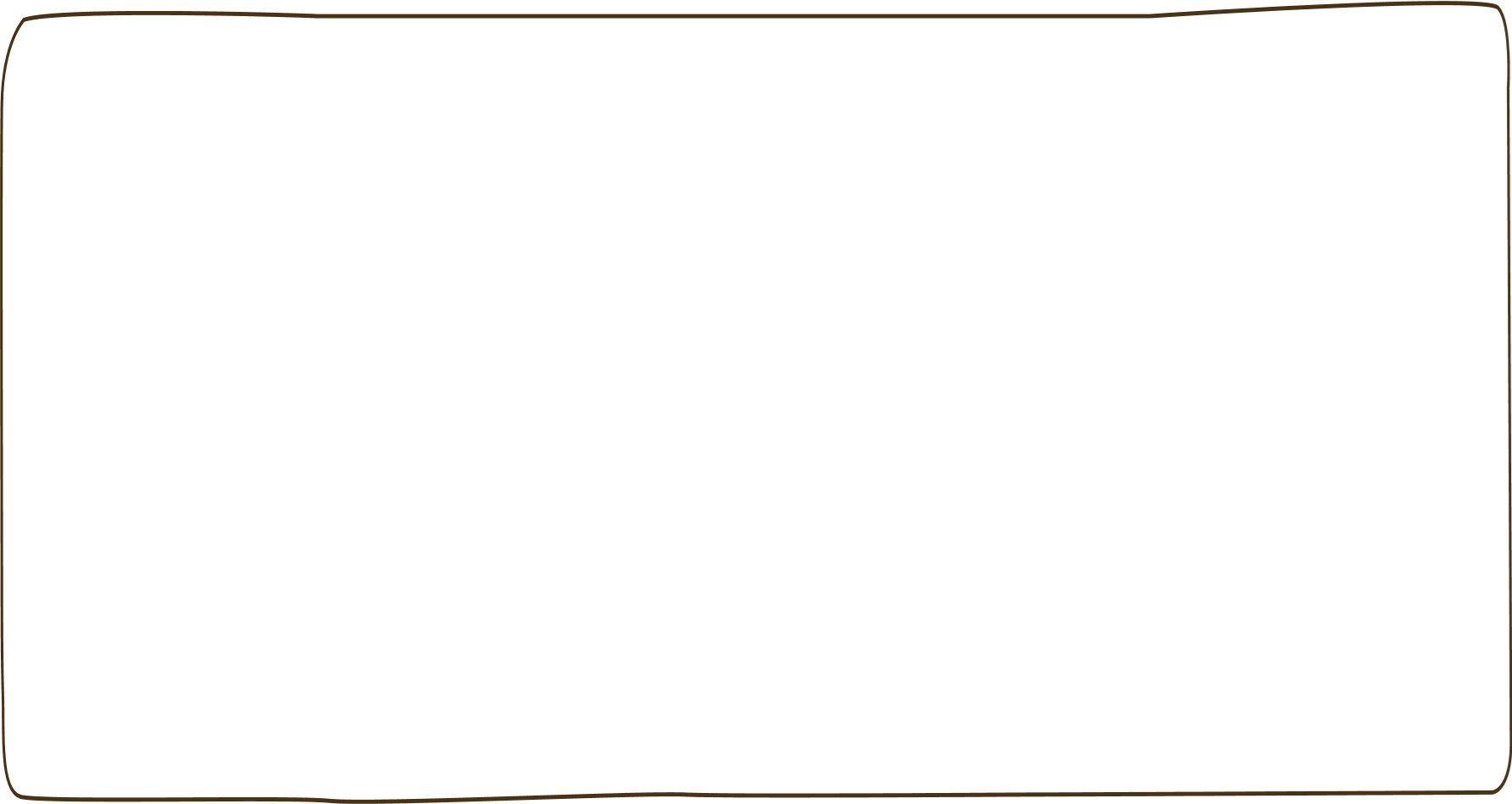 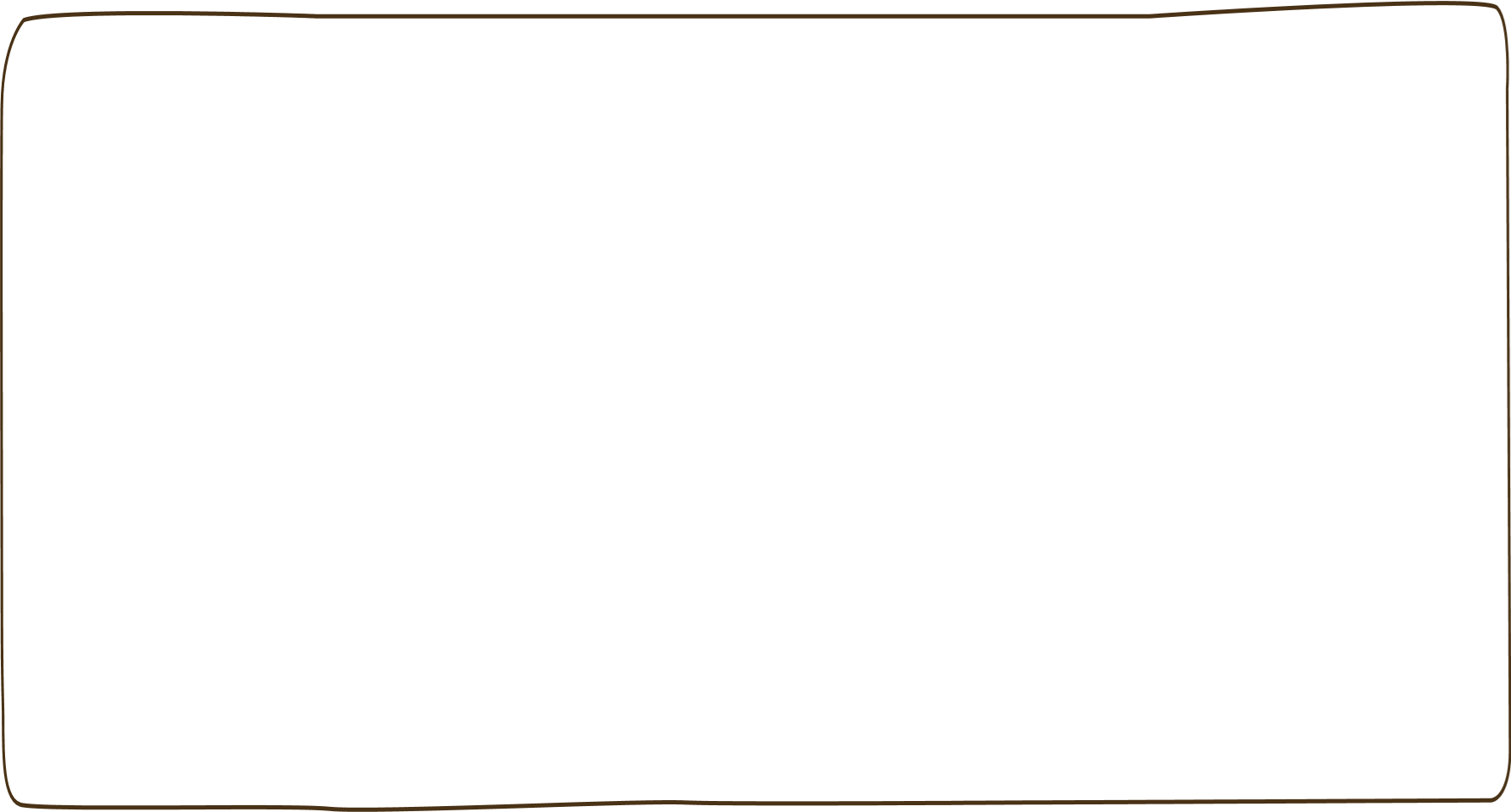 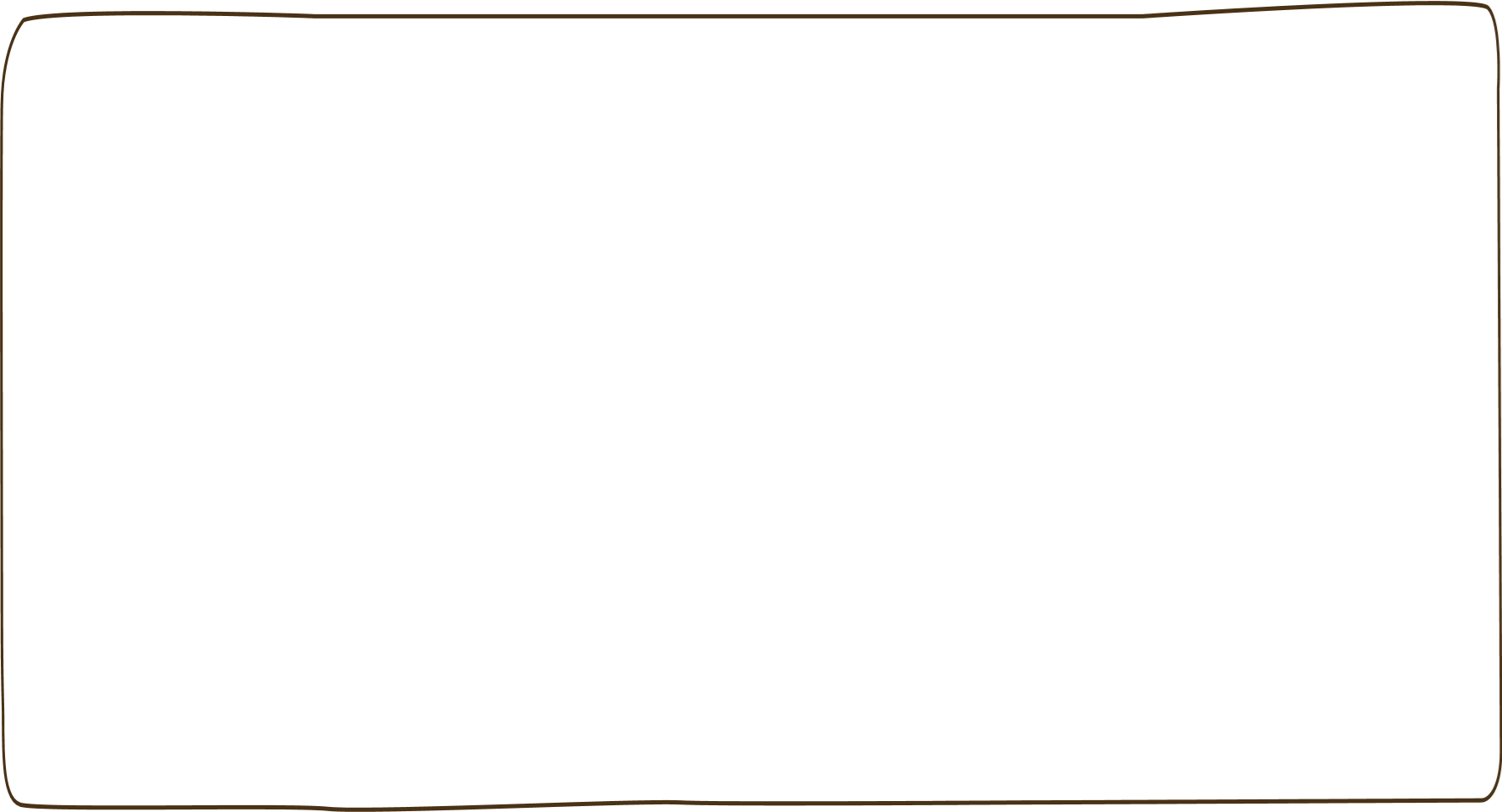 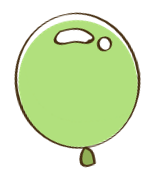 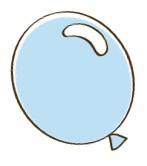 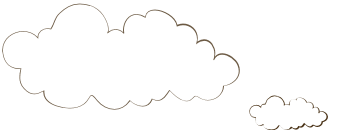 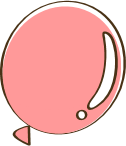 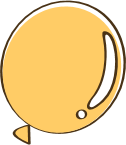 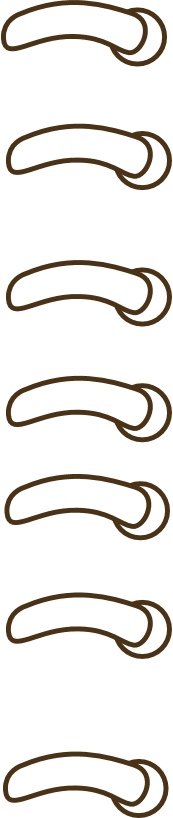 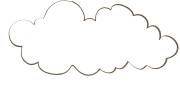 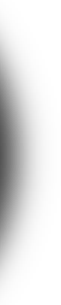 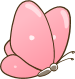 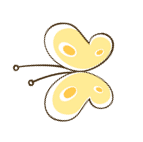 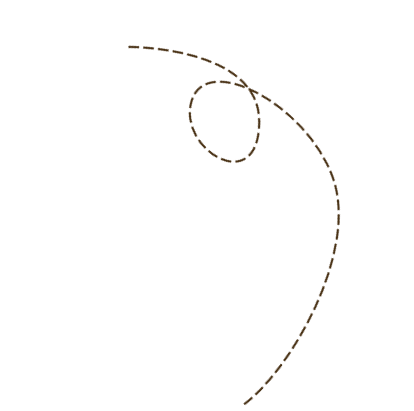 Khởi động
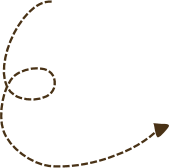 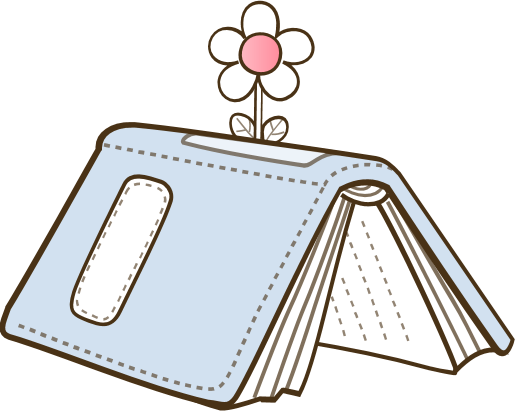 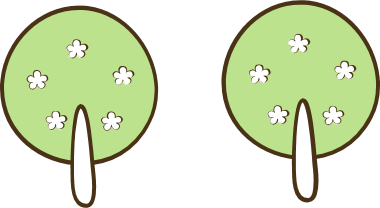 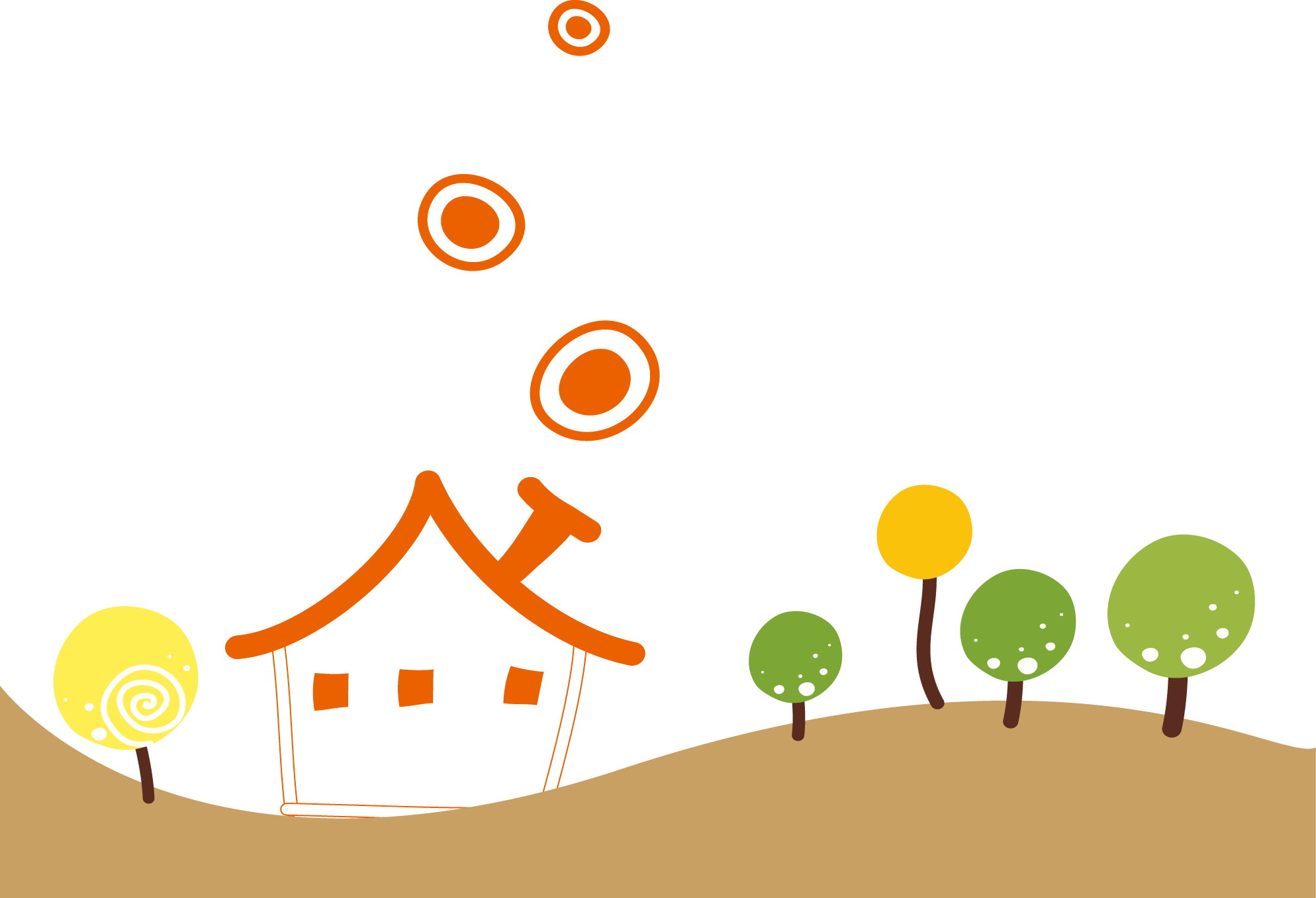 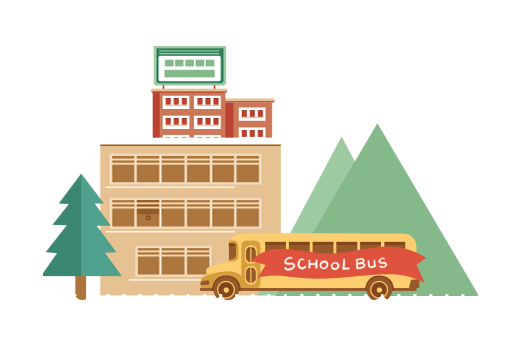 Trường Nguyễn Thái Học thân yêu
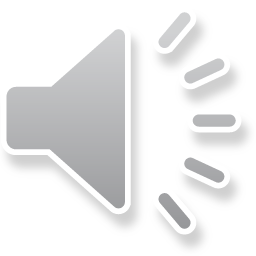 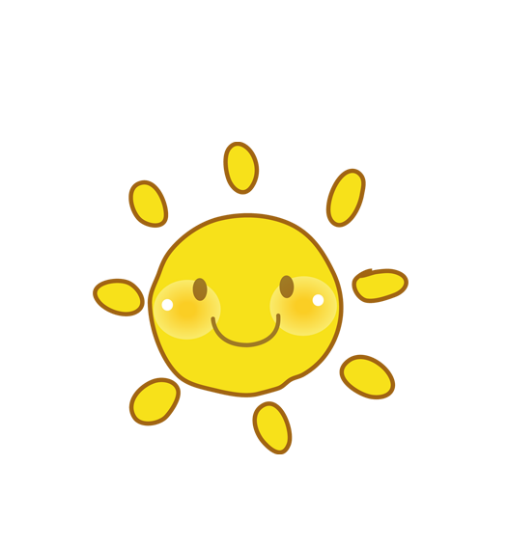 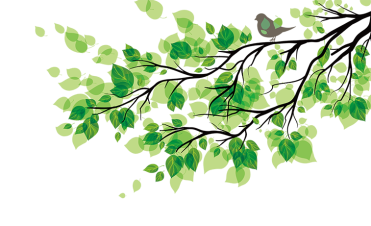 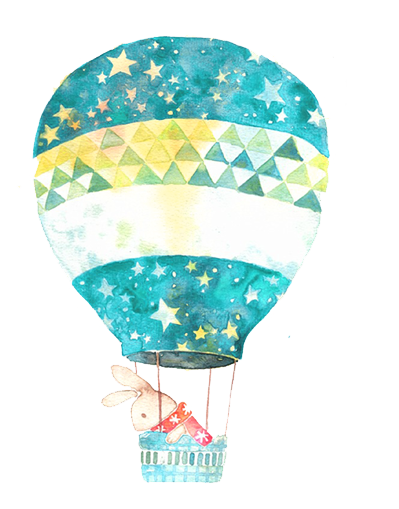 Toán
Bài 40: Luyện tập chung.
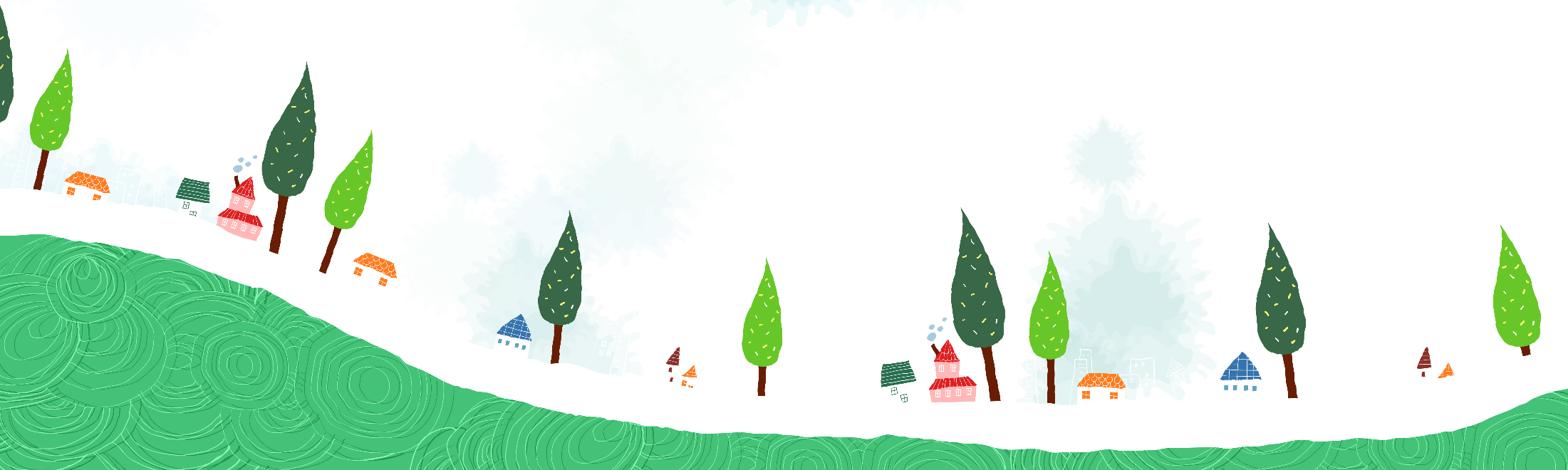 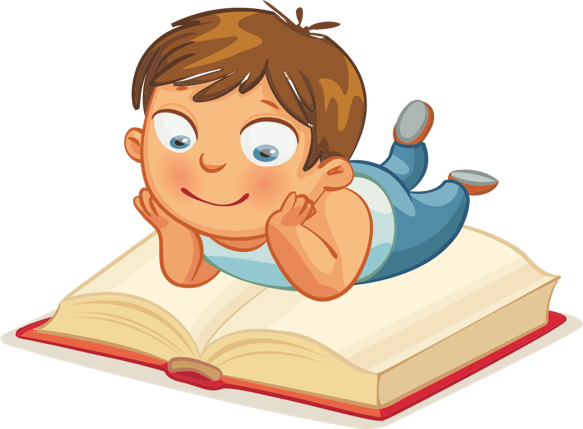 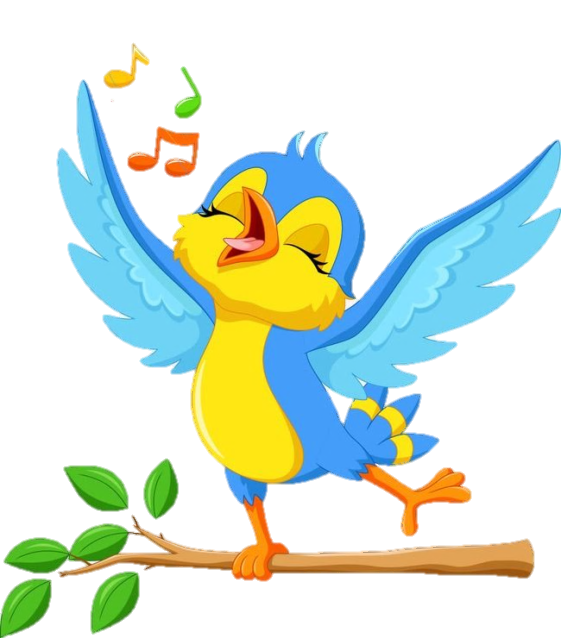 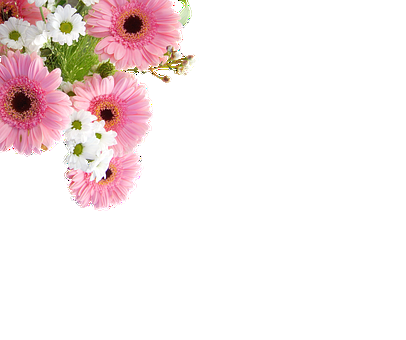 TIẾT 1
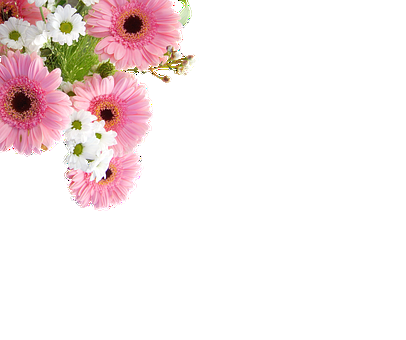 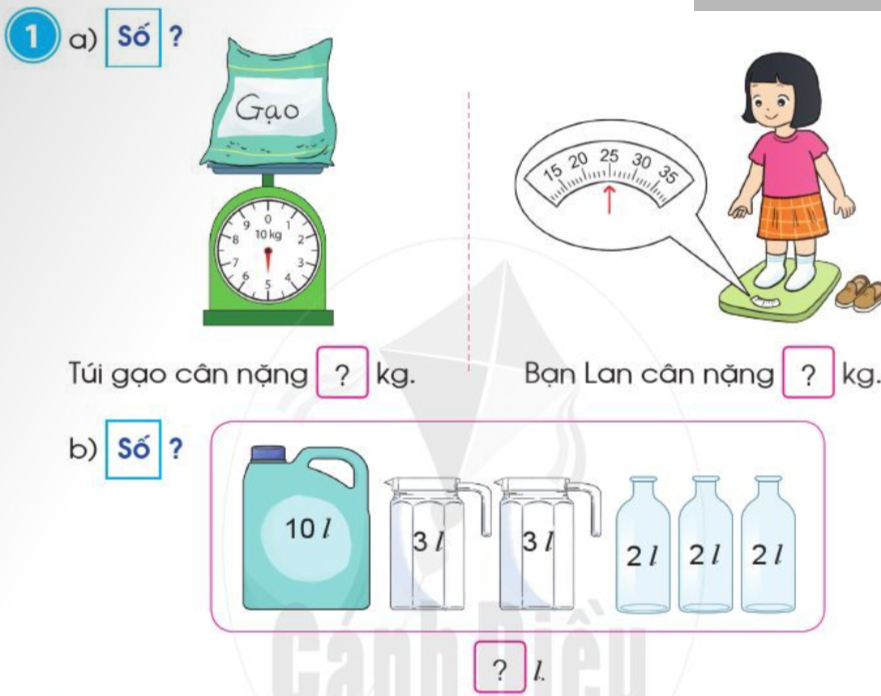 25
5
+
+
+
+
+
22
4 kg
4 kg
? kg
+
3 kg
5 l
? l
Phải đổ thêm số lít nước nữa thì đầy can là:
10  -  5 =  5 (l)
Đáp số: 5 l nước
5 l
7
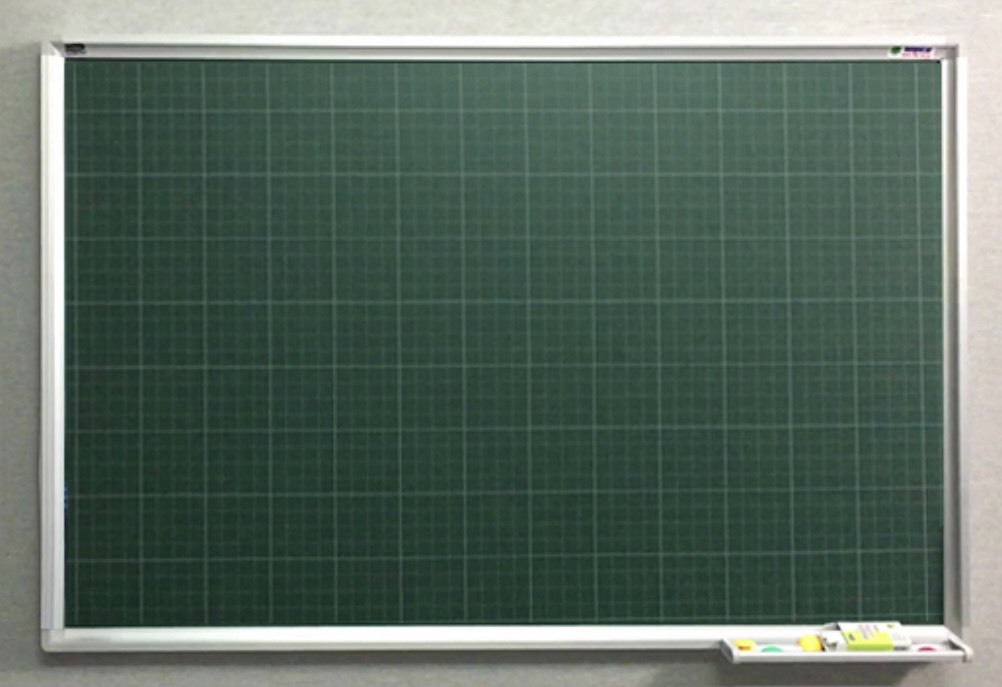 Thứ  Tư   ngày  22  tháng  12  năm 2021
Toán
Luyện tập chung
2b.      Tóm tắt
Can        :   10 l
Đang đựng  :   5 l
Dổ thêm    :  ….l?
Giải:
Phải đổ thêm số lít nước nữa thì đầy can là::
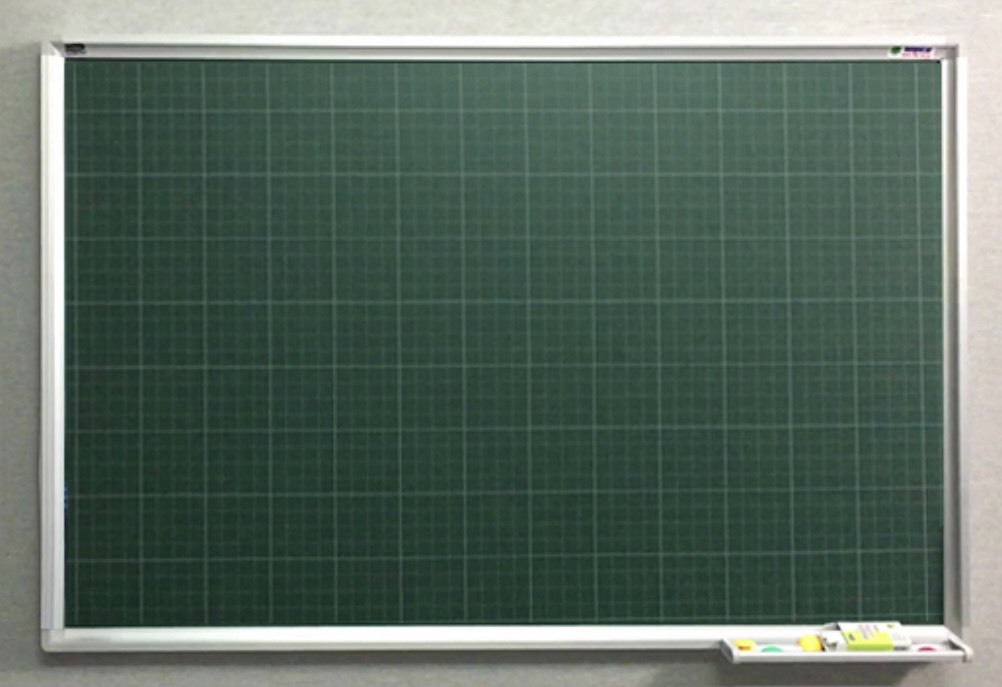 10  -  5   =   5(l)
Đáp số:  5 l nước
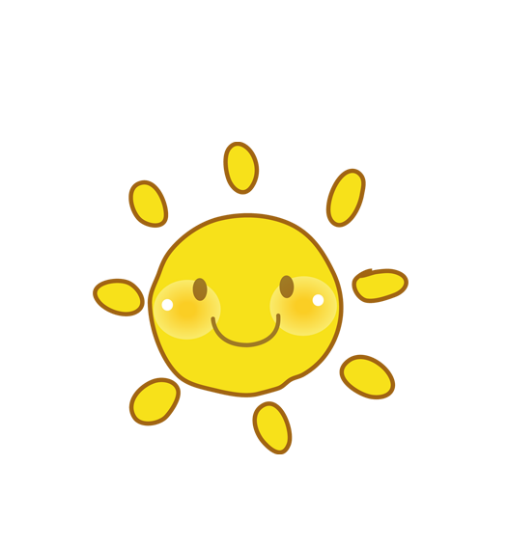 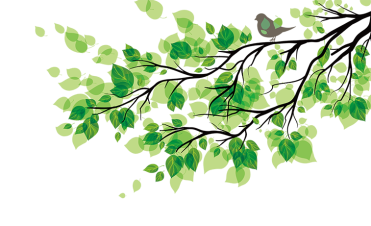 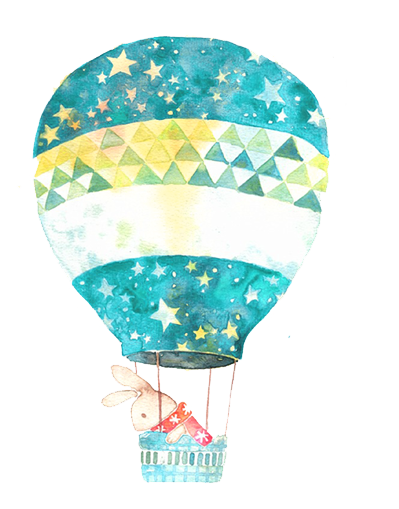 Toán
Bài 40: Luyện tập chung.
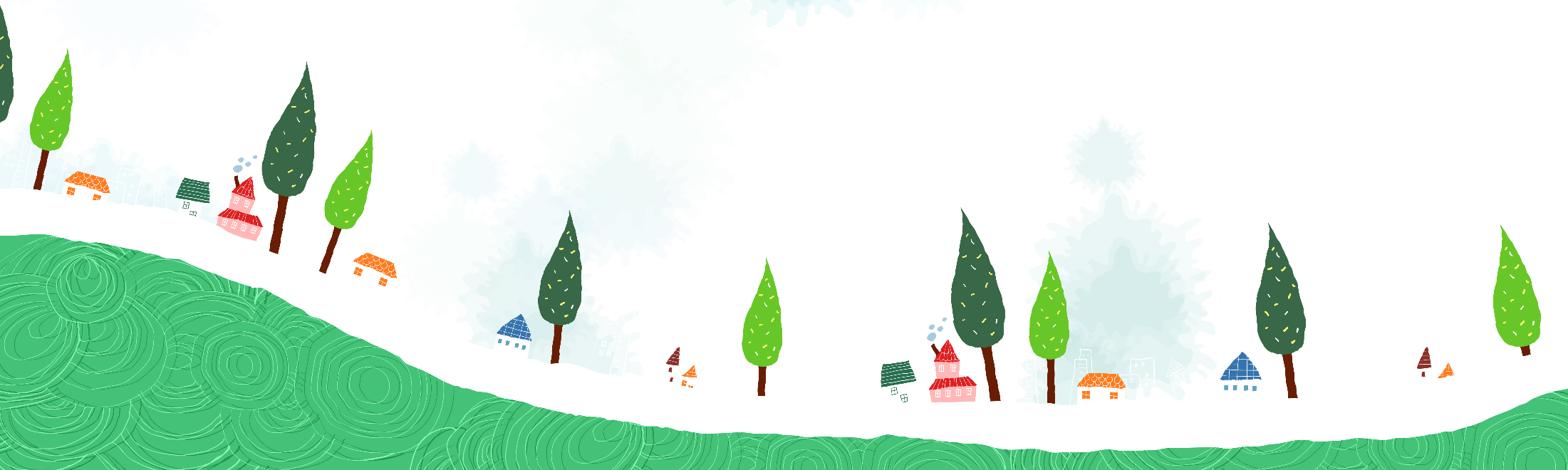 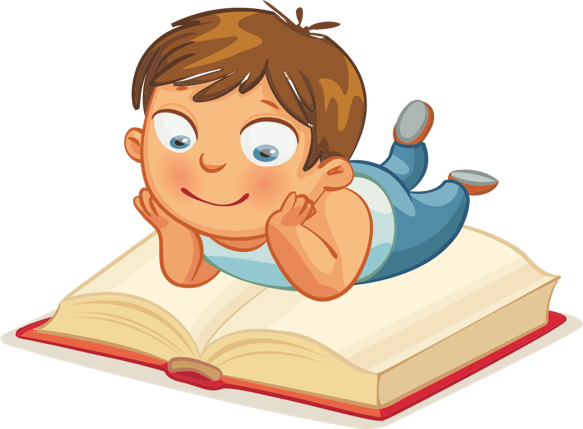 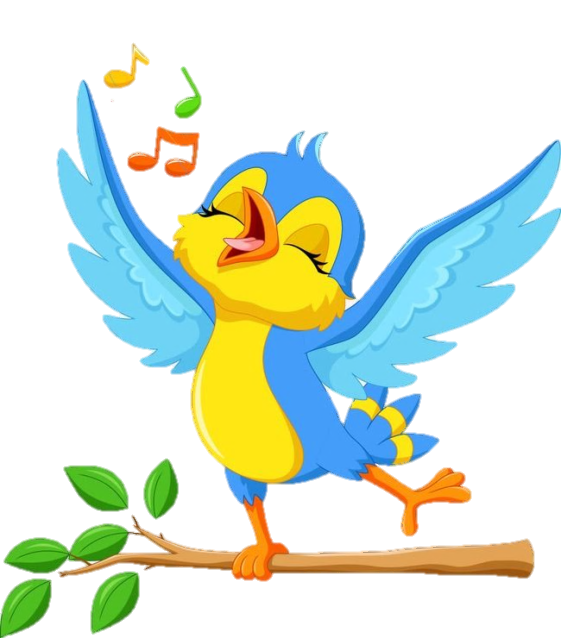 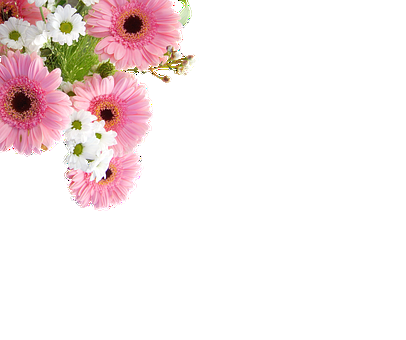 TIẾT 2
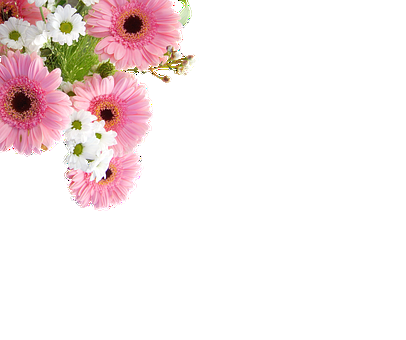 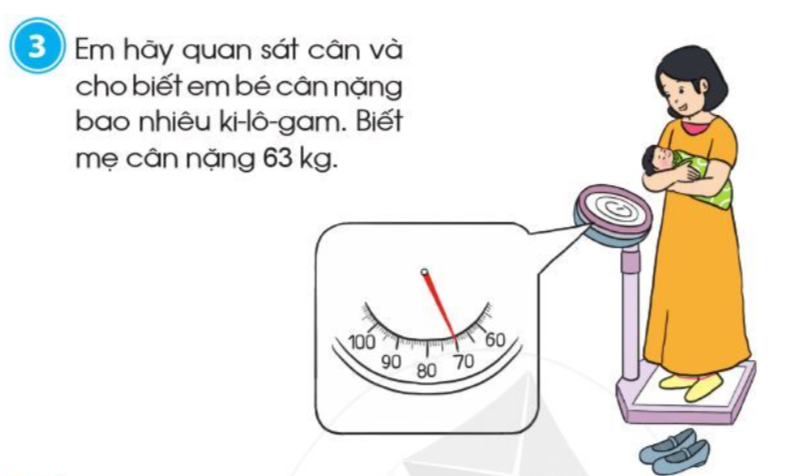 Em bé cân nặng là:
70 - 63 = 7 (kg)
Đáp số: 7 kg
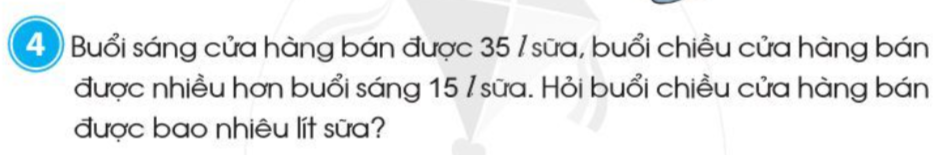 Bài giải
Buổi chiều cửa hàng bán được số lít sữa là:
35+15 = 50  (l )
Đáp số: 50 l sữa.
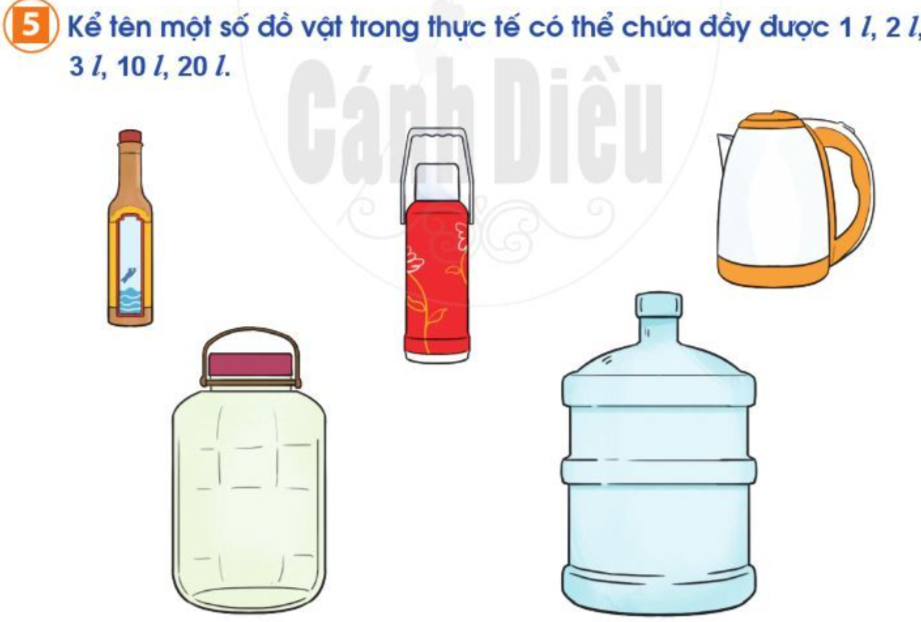 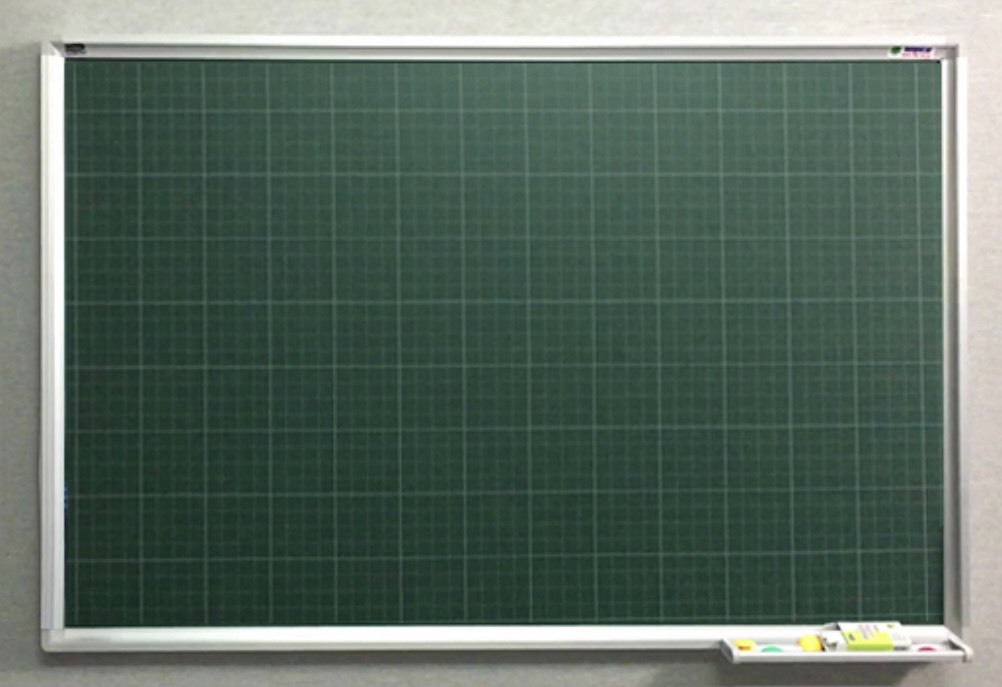 Thứ  Năm  ngày  23   tháng 12 năm 2021
Toán
Luyện tập chung
3.       Tóm tắt
Mẹ và bé   :   70 kg
Mẹ           :     63 kg
Bé          :  …. kg?
Giải:
Bé cân nặng số ki- lô- gam là::
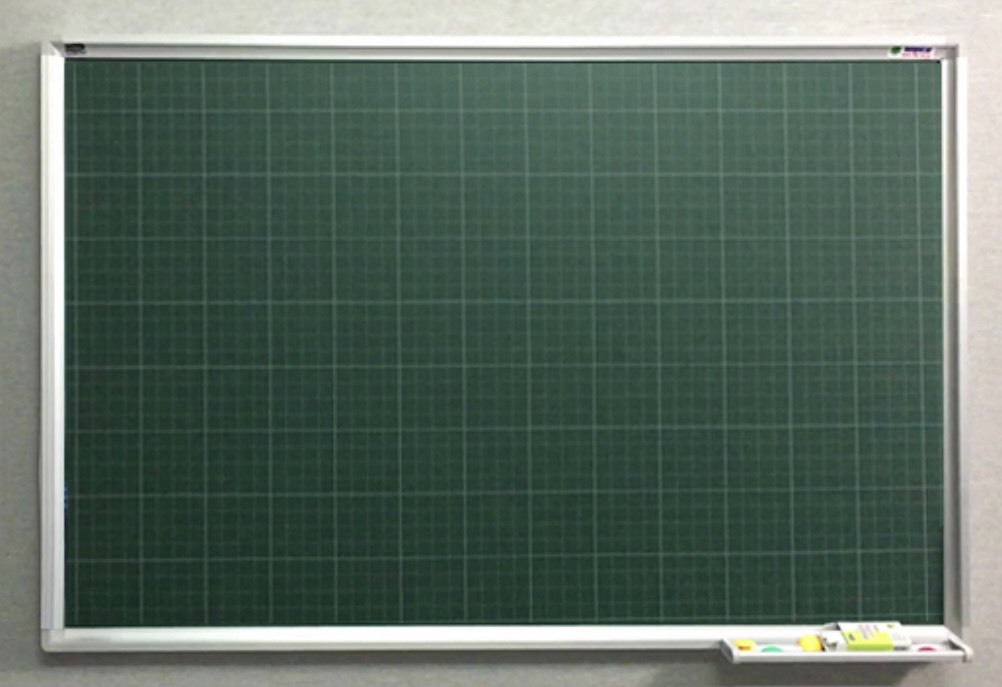 70  -  63  = 7 ( kg)
Đáp số:  7 kg
4. Tóm tắt
Buổi sáng:  35 l
Buổi chiều bán nhiều hơn buổi sáng: 15l
Buổi chiều: …l ?
Giải:
Buổi chiều cửa hàng bán được số lít sữalà::
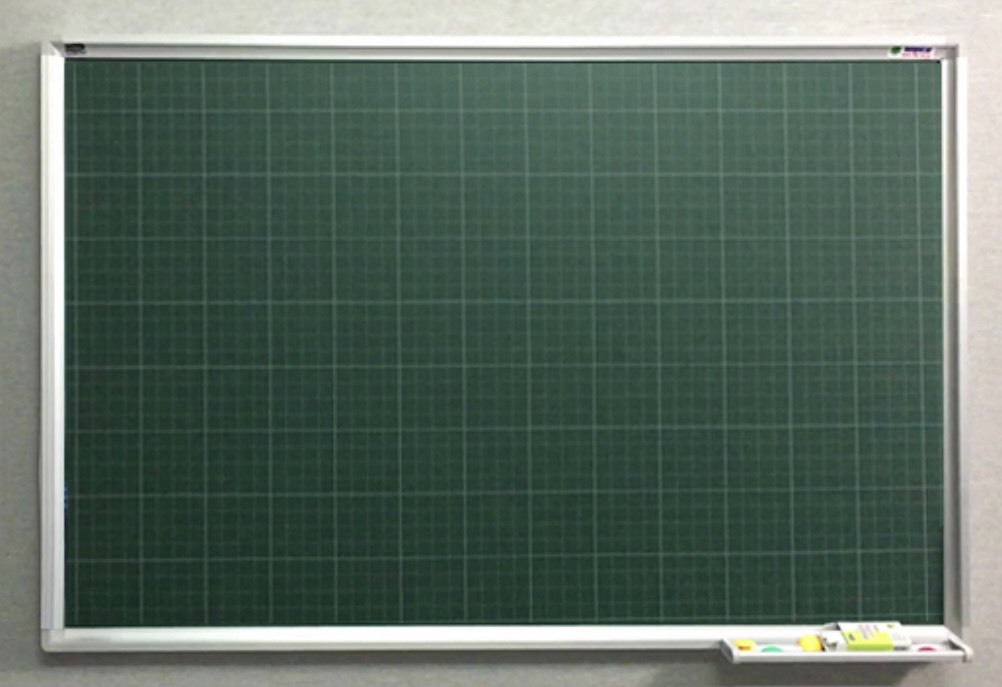 35   +  15   =   50 (l)
Đáp số:  50 l sữa
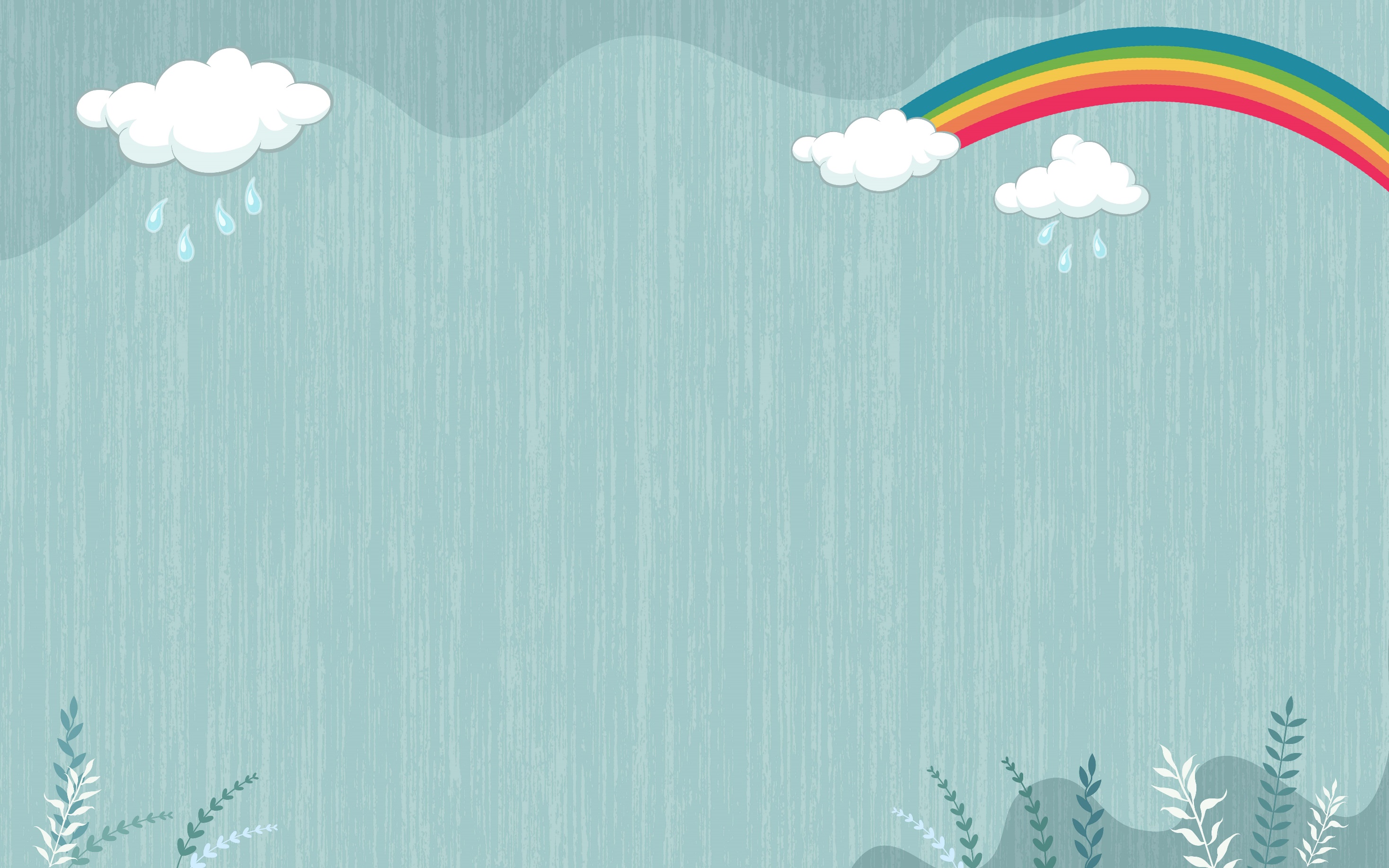 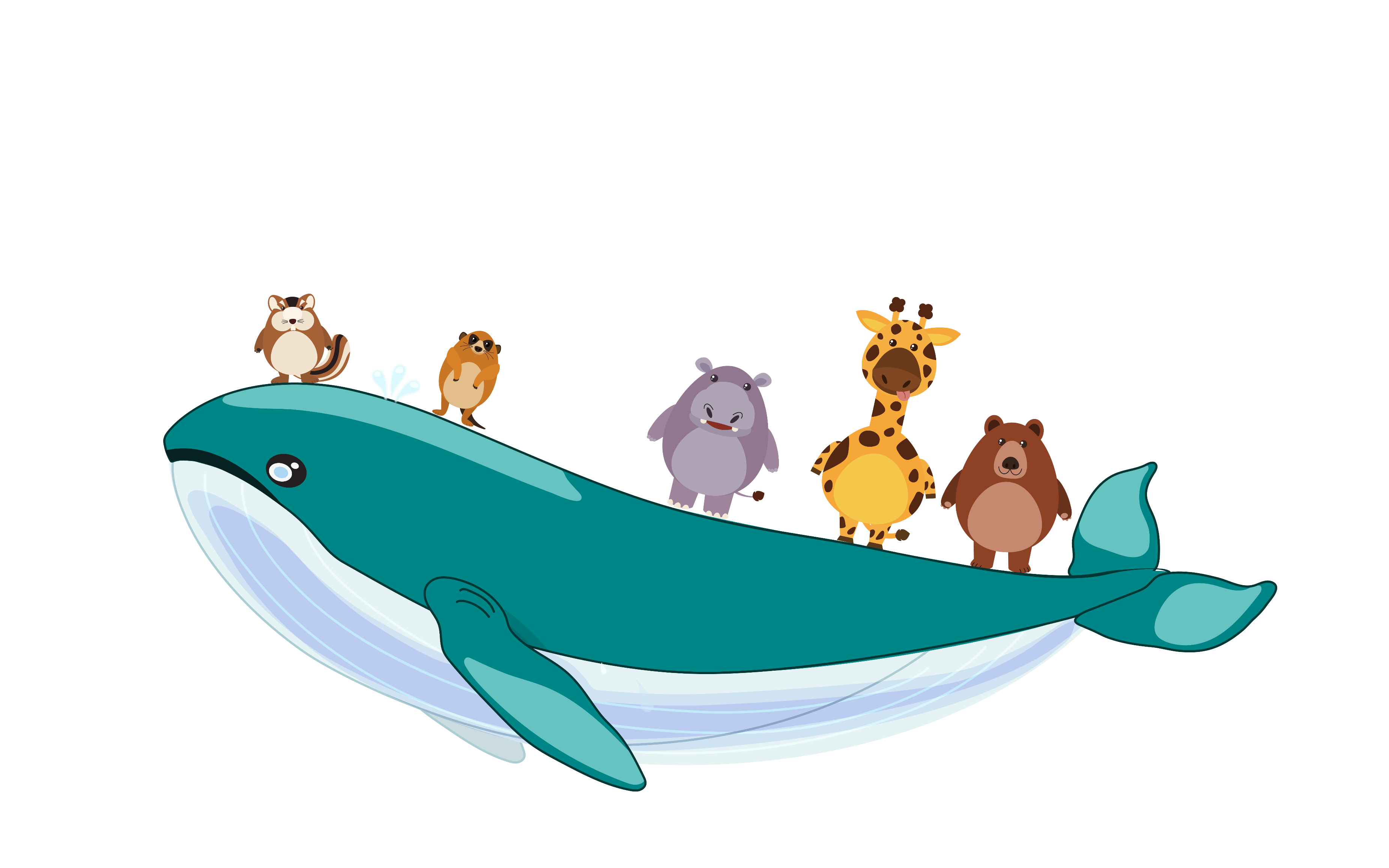 HẸN GẶP LẠI